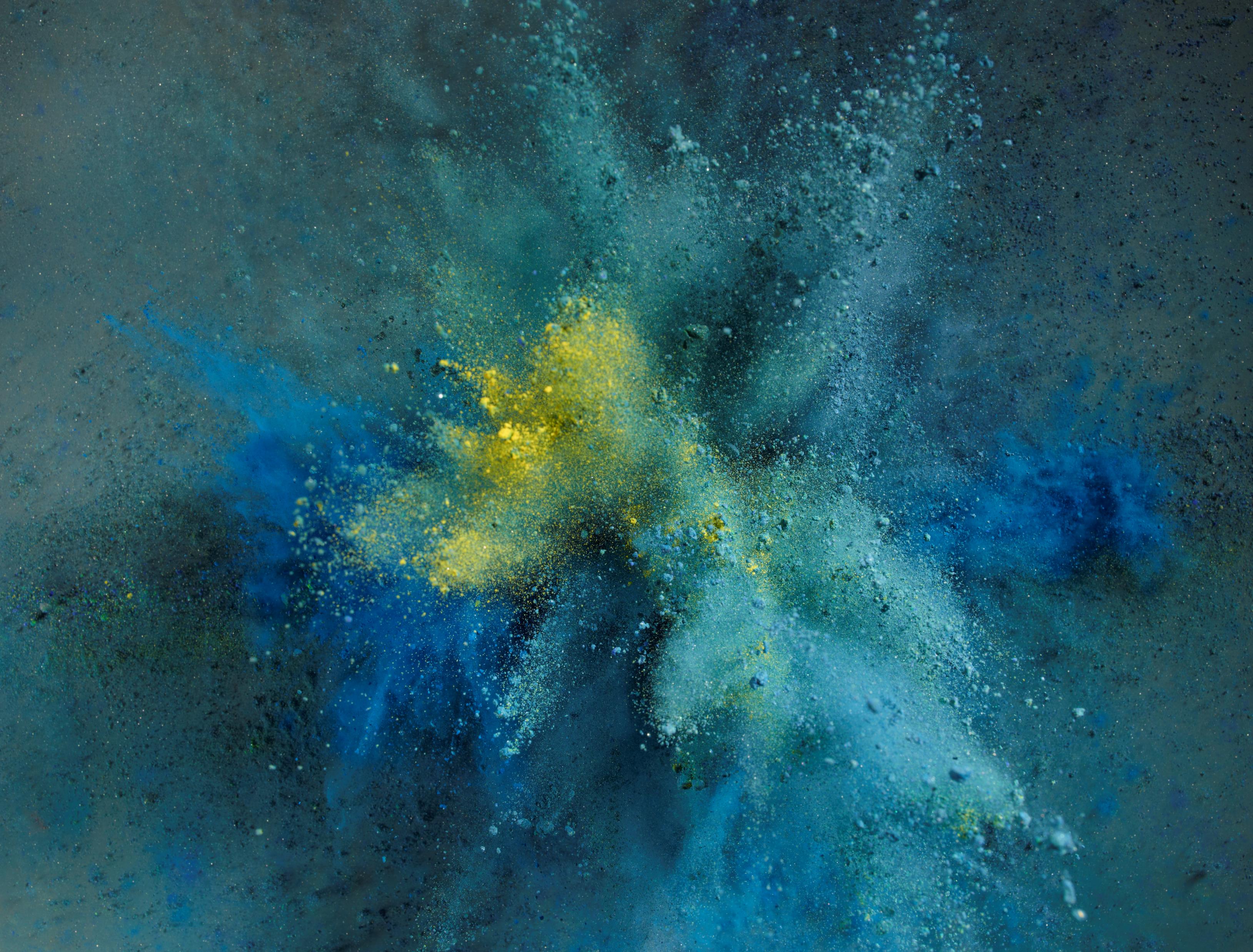 Nuorisotyön perussuunnitelma
		Nups
Aito kohtaaminen, tukeminen ja kuunteleminen.   ”Kuule, älä oleta”
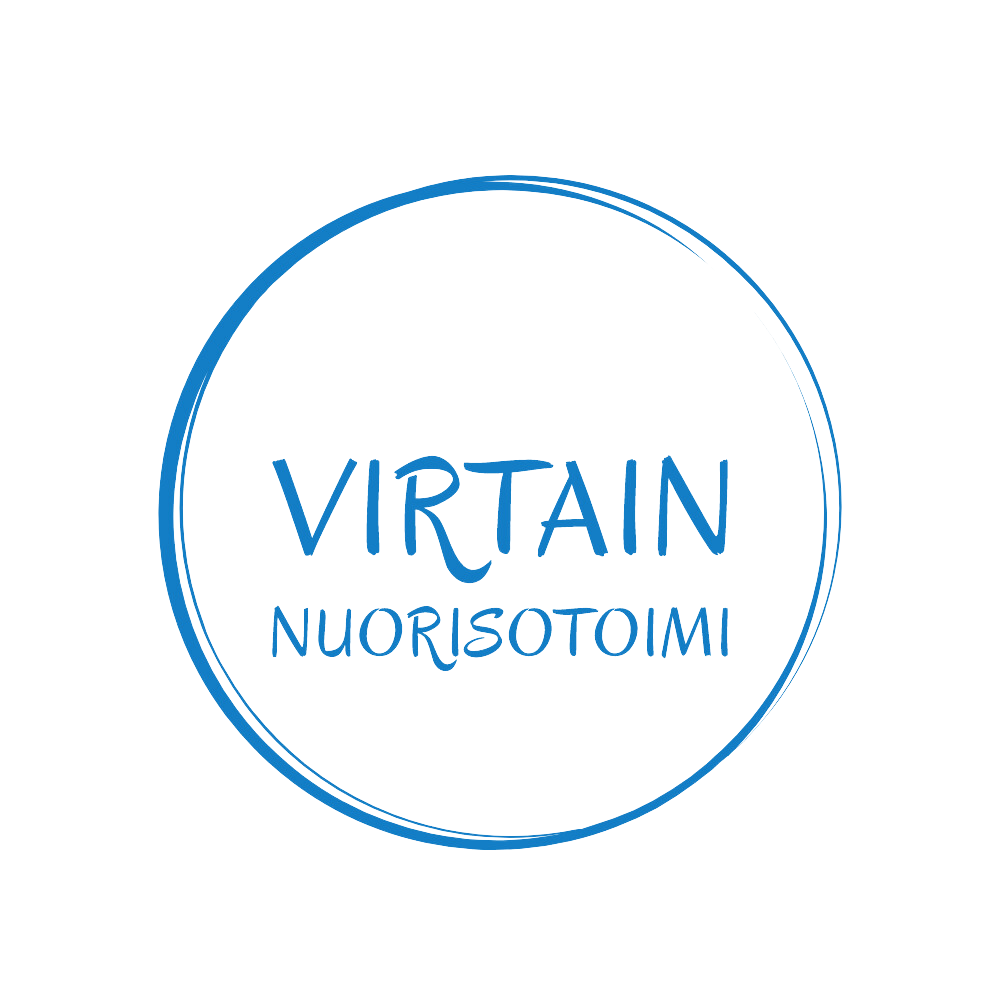 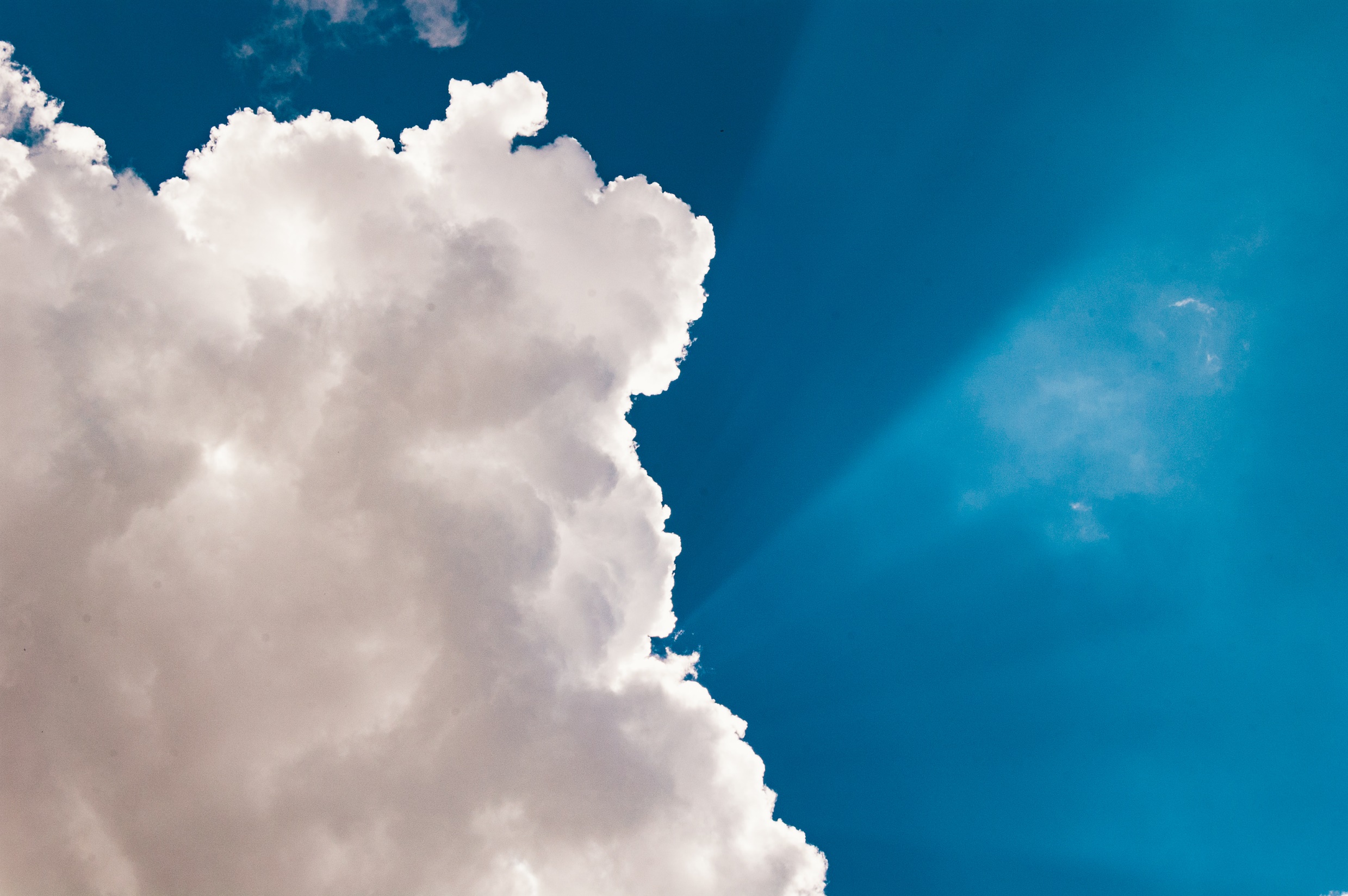 Virtain kaupungin nuorisotoimi
Nuorisotoimi toteuttaa ja kehittää Nuorisolain määrittelemiä, alle 29 -vuotiaille tarkoitettuja nuorisotyön tehtäviä:
Nuoren kasvun, itsenäistymisen ja yhteisöllisyyden tukeminen
Aktiivisen kansalaisuuden edistäminen
Sosiaalinen vahvistaminen
Kasvu- ja elinolojen kehittäminen
Nuorisotoimen tehtävänä on toimia kannustajana, vierellä kulkijana ja mahdollistajana sekä viedä nuorten viestiä eteenpäin
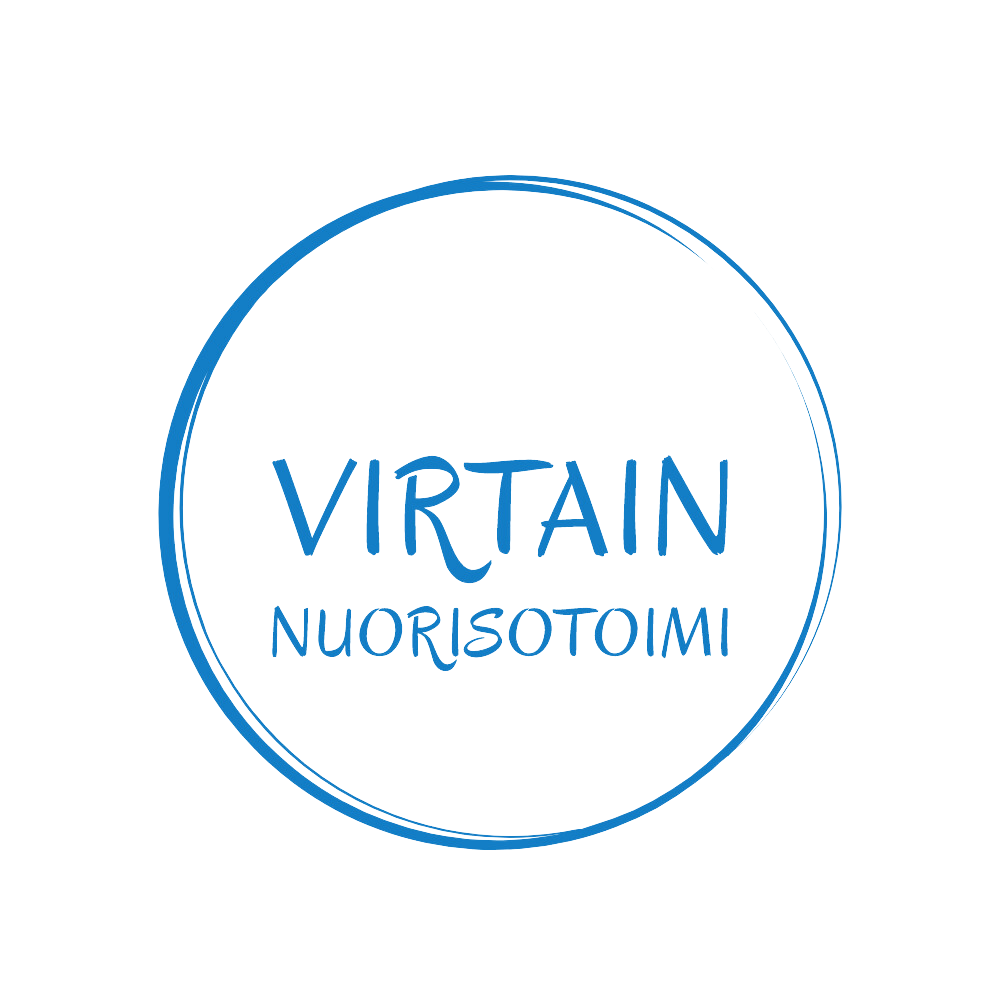 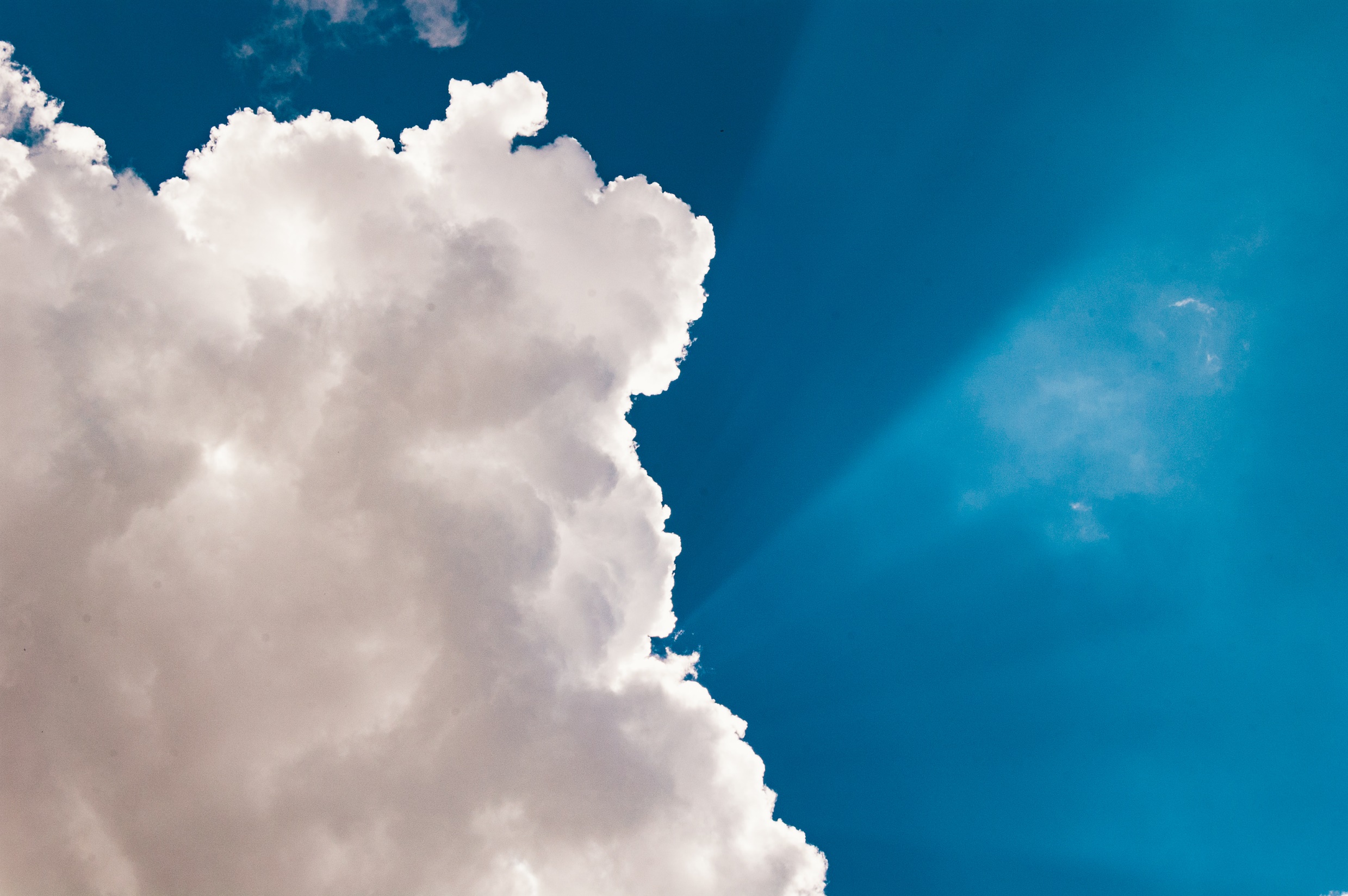 Virtain kaupungin nuorisotoimi
Tavoitteena on, että jokainen nuori saavuttaa omien voimavarojensa ja näkemyksensä mukaisen paikan Virroilla ja laajemmin yhteiskunnan jäsenenä
Vuoden 2024 teemana on Aito kohtaaminen, tukeminen ja kuunteleminen. ”Kuule, älä oleta” 
Nuorisotoimi tekee vahvaa yhteistyötä kolmannen sektorin, oppilaitosten sekä paikallisten yritysten kanssa.
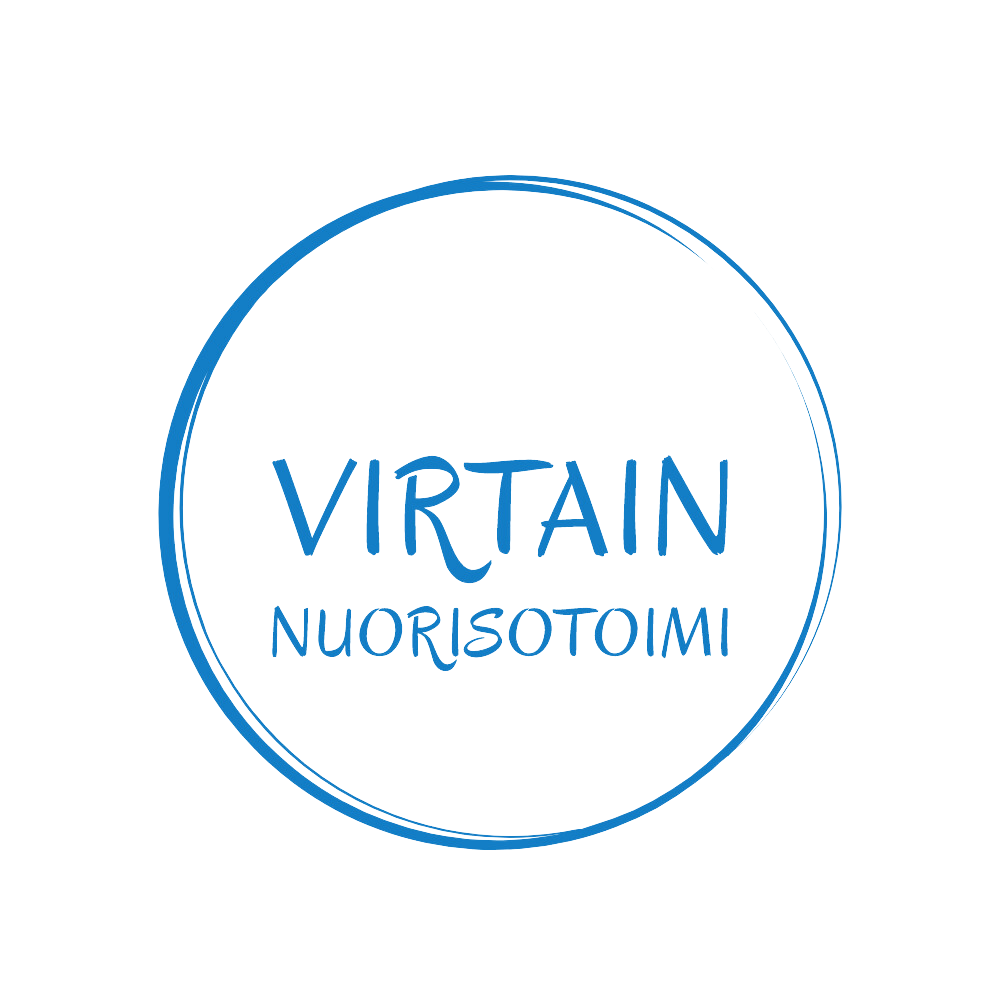 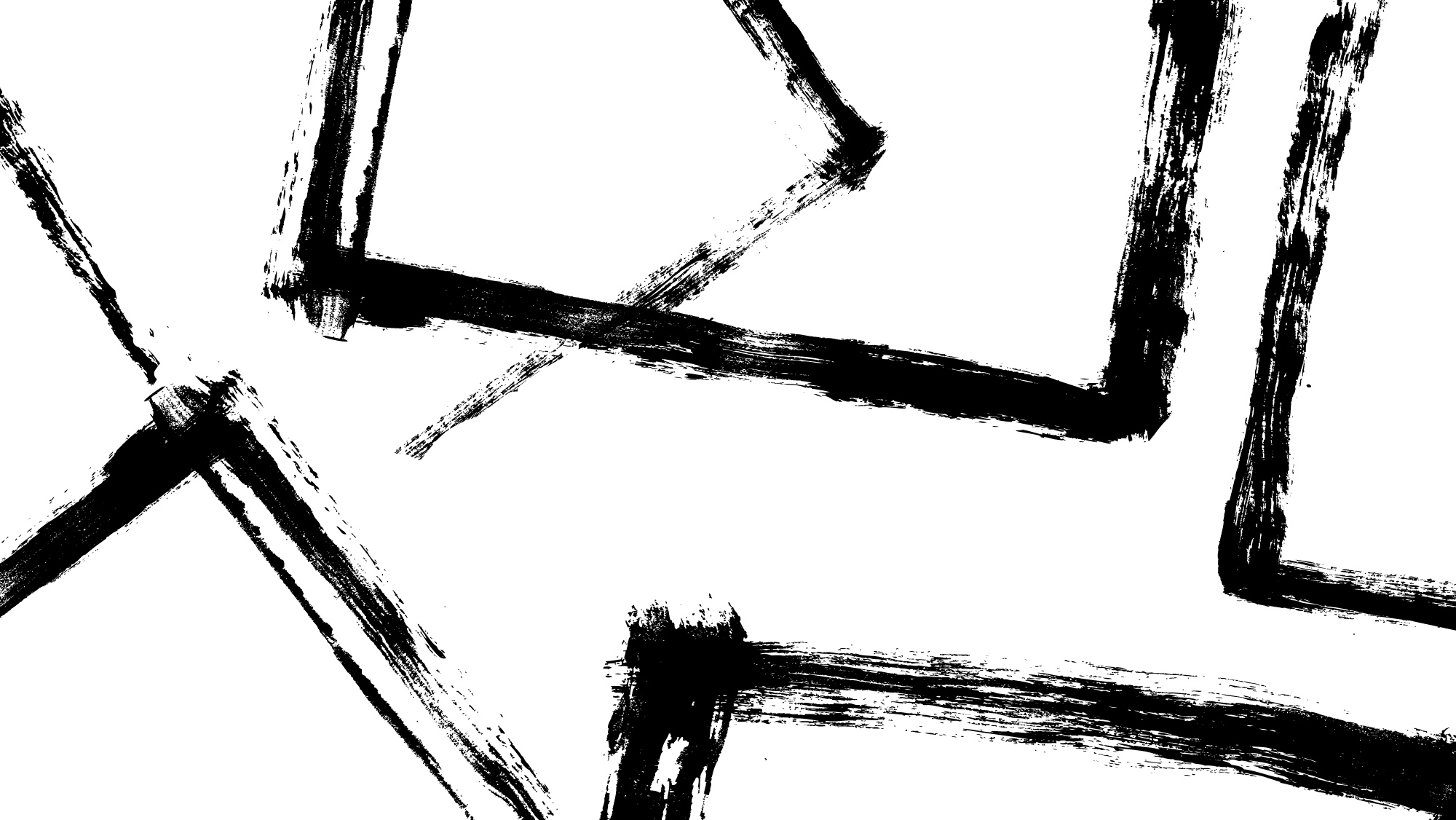 Nuorisotyön perussuunnitelman tarkoitus
Nuorisotyön perussuunnitelma (NUPS), kuvaa nuorisotyön kasvatuksellista
luonnetta ja toimintatapoja.
NUPS prosessin kautta avataan Virtain kaupungin nuorisotoimessa toteutettavan nuorisotyön arvopohja, päämäärät sekä käytössä olevat työmuodot.
Suunnitelmaa tarkistetaan ja päivitetään vuosittain.
NUPS:in kautta on määritelty neljä työmuotoa joilla pyritään saavuttamaan
nuorisotyölle asetetut päämäärät. 
Tavoitteena yhteinen ymmärrys nuorisotyöstä ja sen tavoitteista Virroilla.
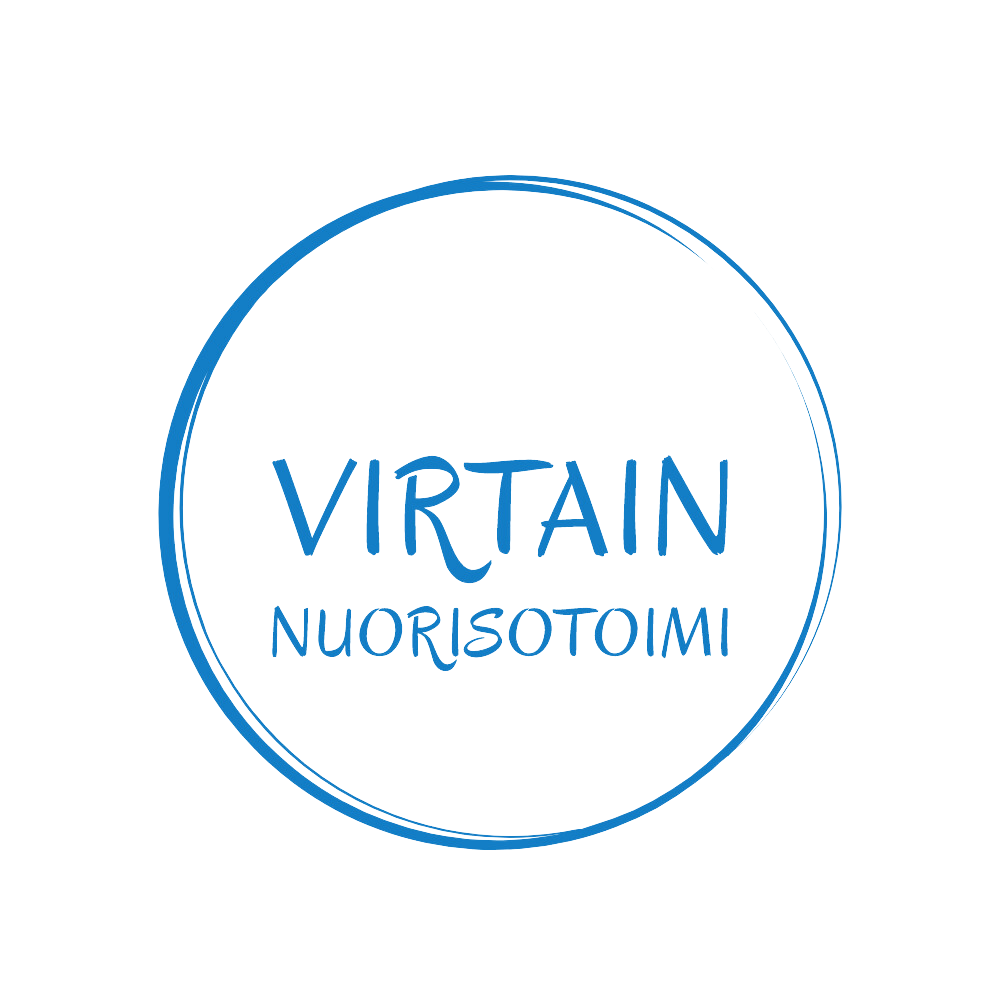 Nuorisotyön perussuunnitelma
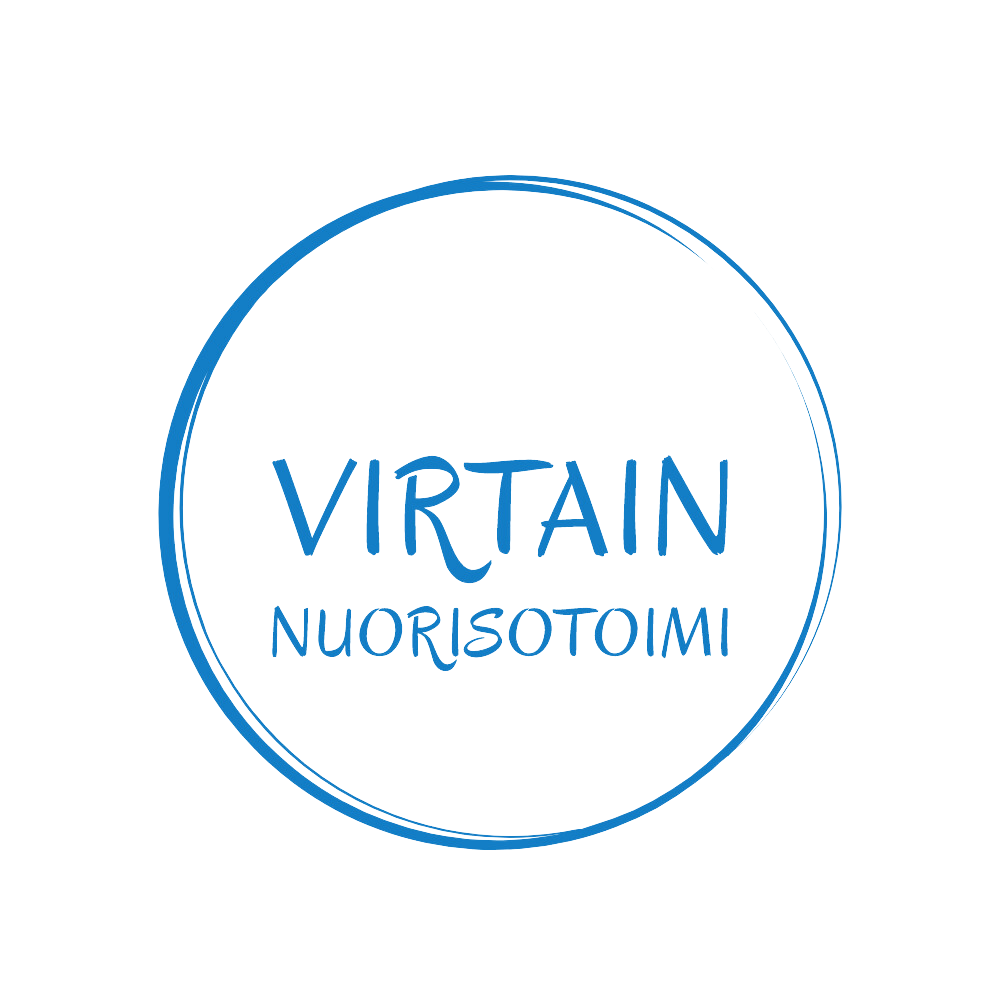 Nuorisotyön perussuunnitelma
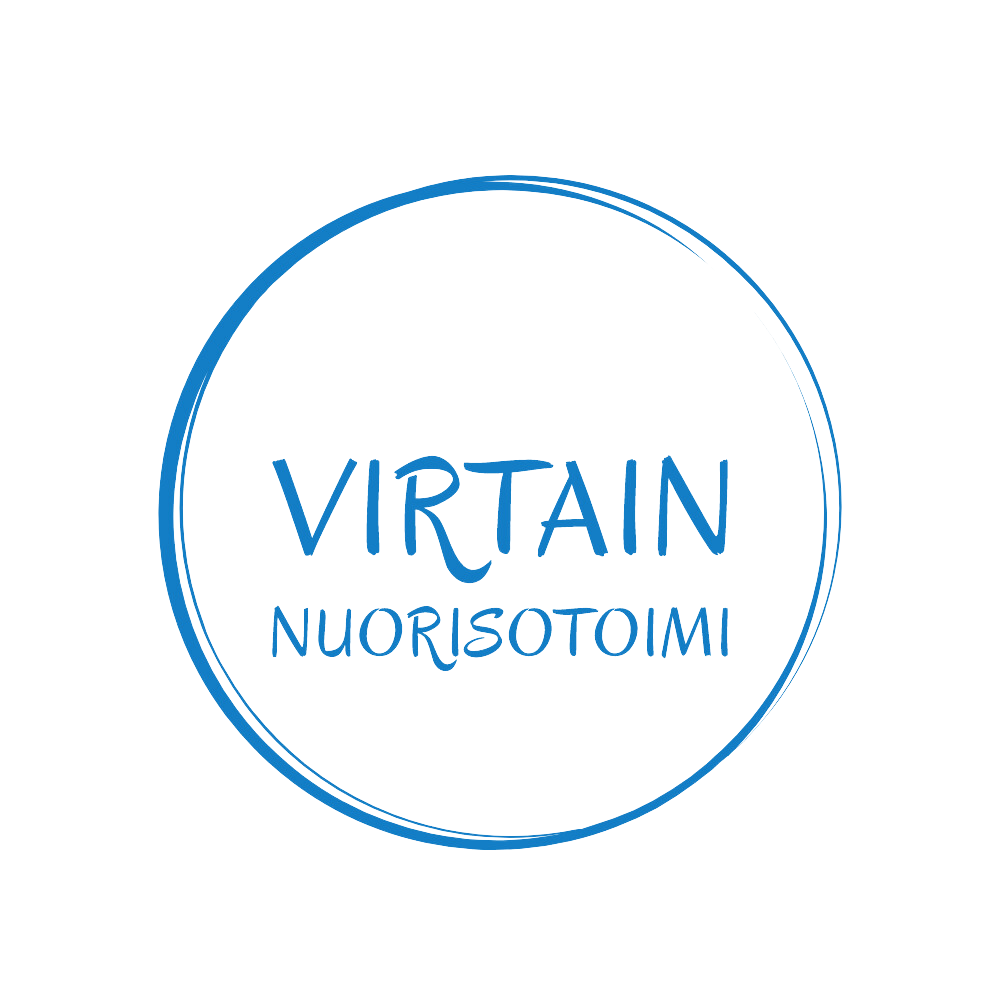 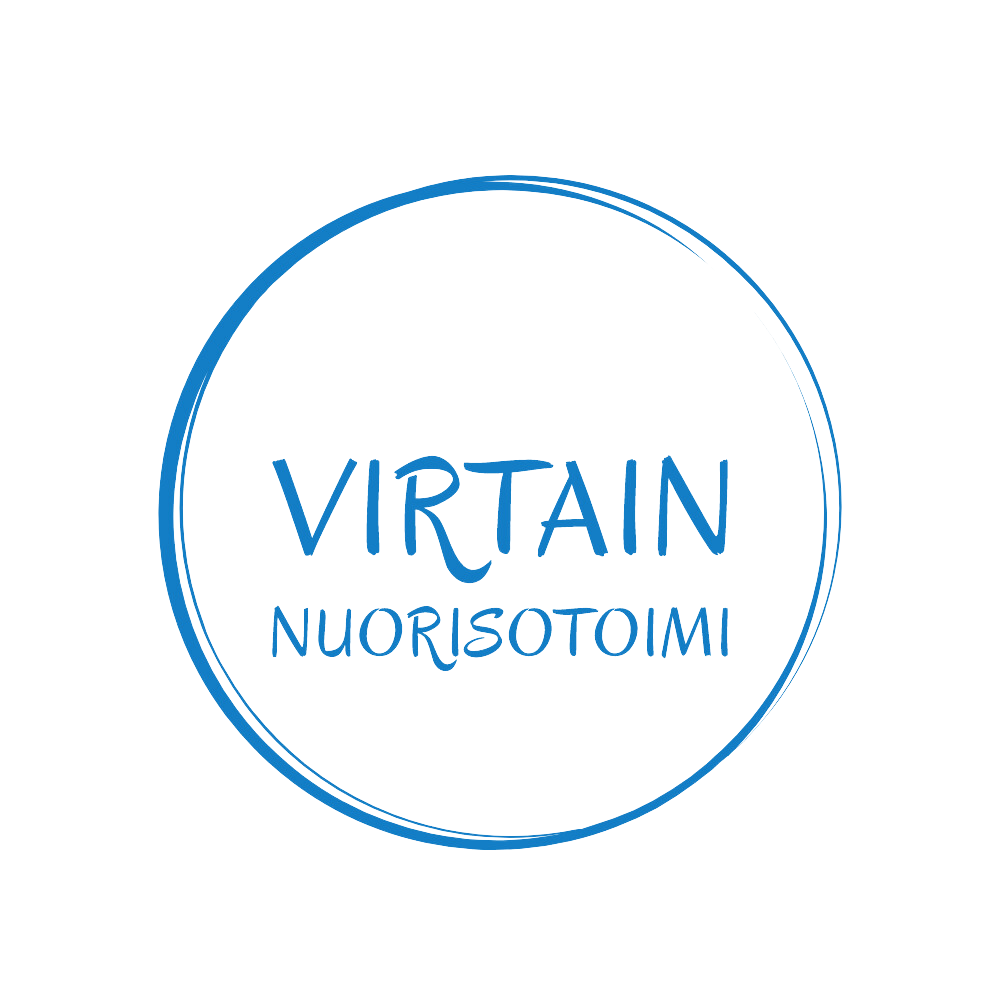 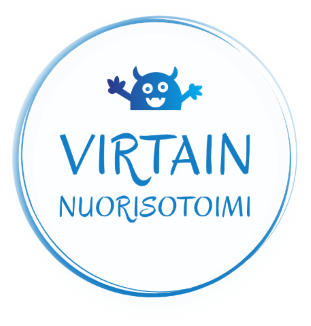 Nuorisotyön perussuunnitelma
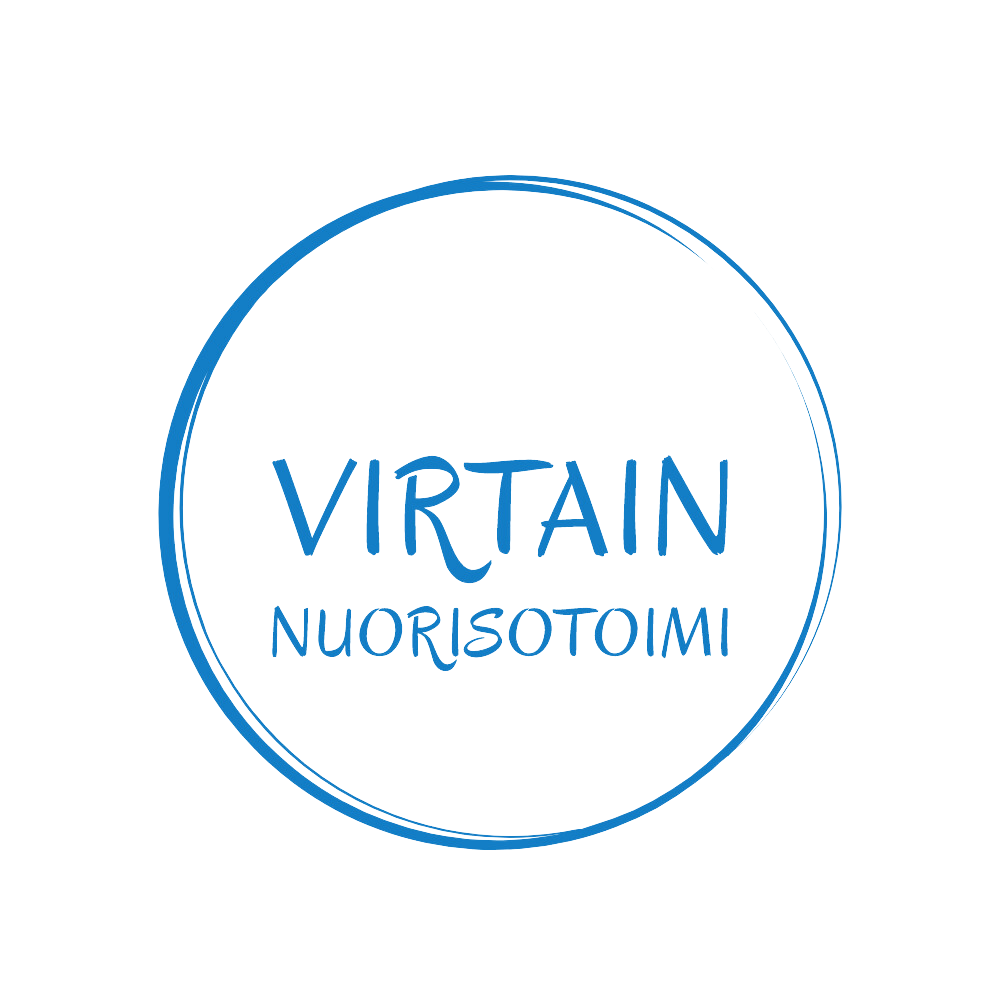 NUORISOTYÖMME ARVOT
AMMATILLISUUS 
Millaisia olemme ohjaajina?
Yhteiset säännöt joihin kaikki sitoutuvat 
Toiminta on suunnitelmallista (Vuosikello, pitkäntähtäimen suunnitelmat, NUPS)
Toiminta perustuu kasvatuksellisuuteen ja tavoitteellisuuteen  
Toimitaan kasvattajina ja nuorisotyön ammattilaisena 
Toimintamme perustuu yhdenvertaisuudelle ja on tasa-arvoista
Työtämme ohjaavat Suomen lait sekä kunnan säännöt
TOIMINTAKULTTUURI
Avoimuus ja aitous, rentous sekä persoonallisuus 
Puhuminen, asiat käsitellään ajoissa ja suoraan keskustellen.
Toiminnan laatu pysyy samana huolimatta siitä, kuka tekee 
Positiivinen asenne ja tekemisen meininki 
Toimimme turvallisina aikuisina ja toimintatapamme ovat turvallisia 
Olemme työntekijöinä tasa-arvoisia
TAHTOTILA 
Tuemme lasten ja nuorten kokonaisvaltaista hyvinvointia
Kohtaamme kaikki nuoret tasa-arvoisina ja olemme läsnä
Jokaisella nuorella on mahdollisuus osallistua ja vaikuttaa
Kohtaamme nuoret aidosti heitä kuunnellen, ei olettaen.
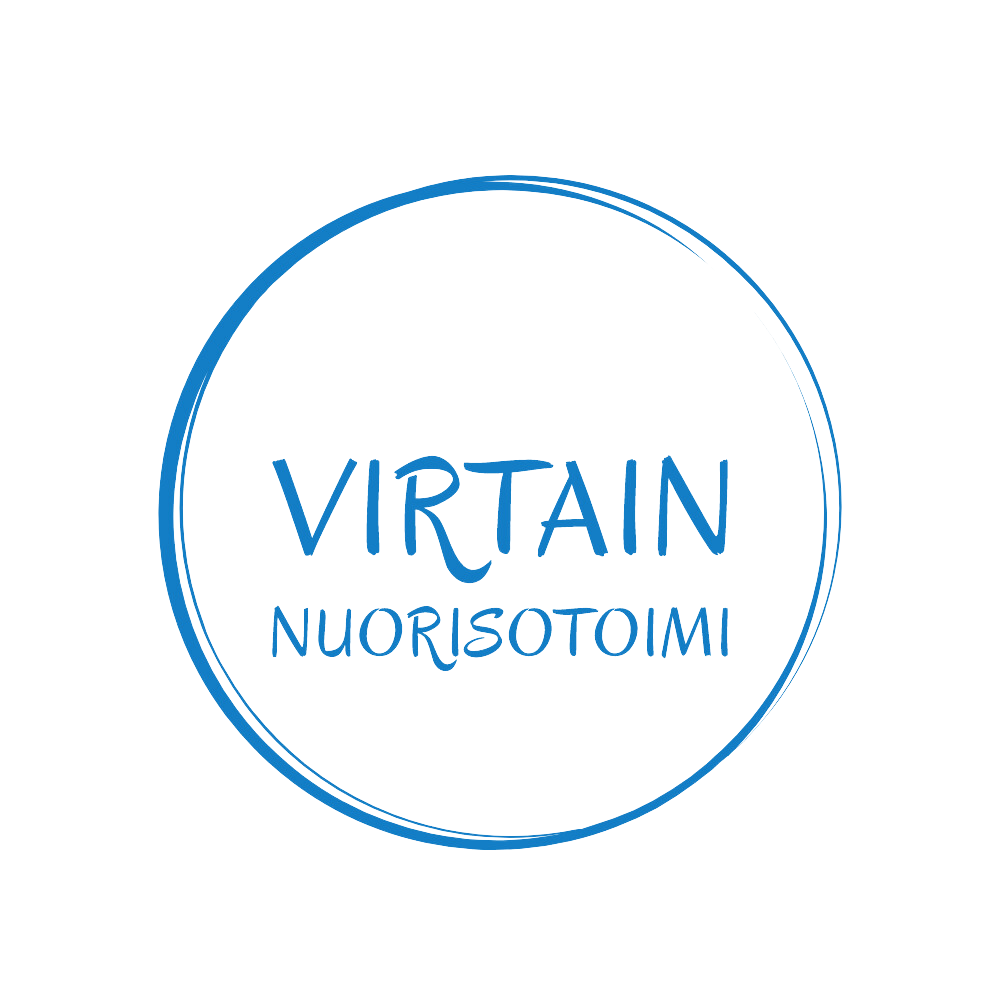 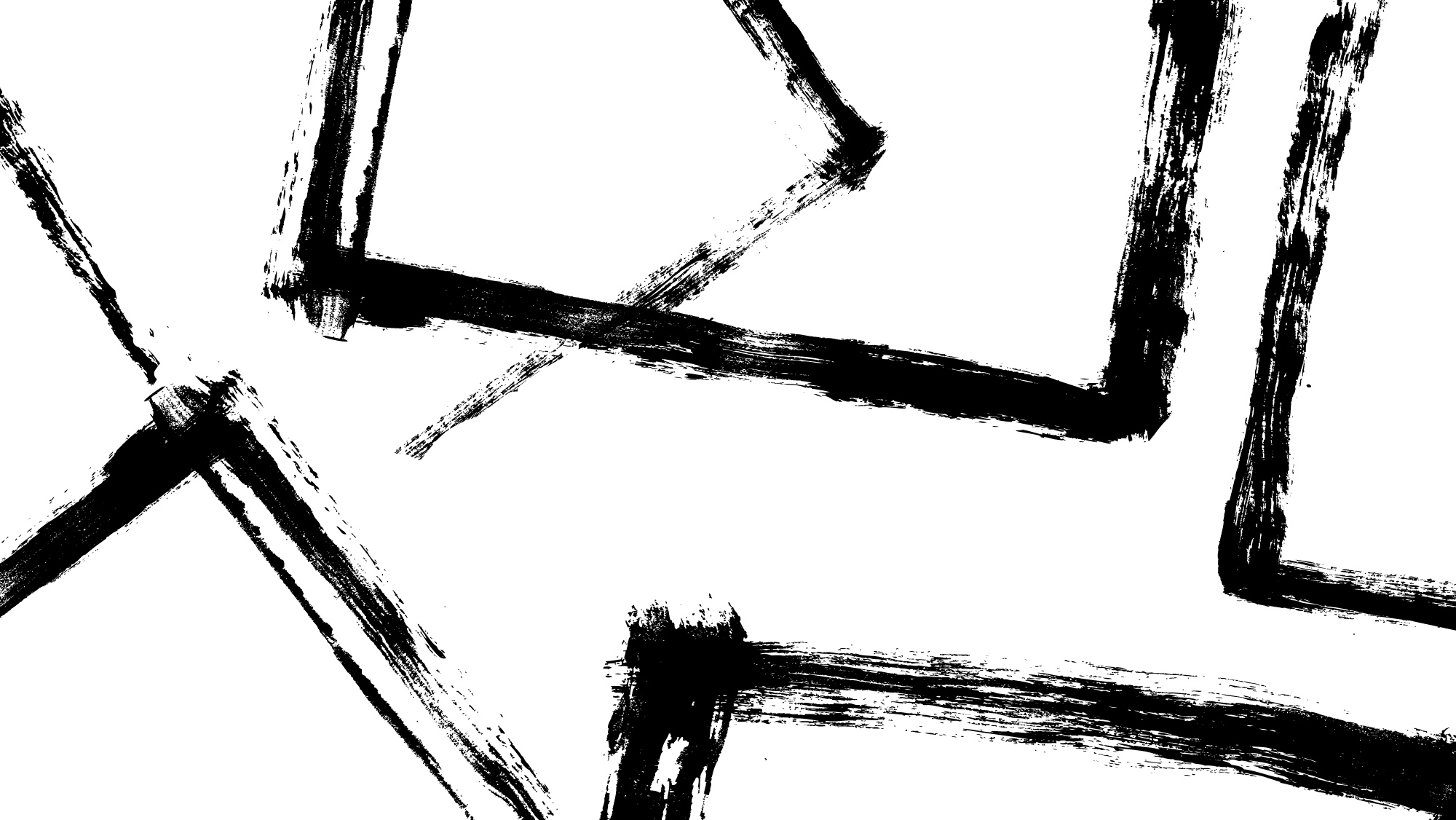 Nuorisotyötä suurella sydämellä
Pienryhmätoiminta
Lapsille ja nuorille järjestetään pienryhmätoimintaa 
Pienryhmätoiminnalla tarkoitus vahvistaa ja kehittää  mm. tunne – ja vuorovaikutustaitoja sekä lisätä tietoa kansainvälisyyskasvatuksesta.


Avustukset
Nuorisotoimi jakaa vuosittain nuorisotoimen perus- ja kohdeavustuksia 
Avustukset kohdennetaan hakemusten mukaisesti lasten ja nuorten kanssa toimiville yhdistyksille ja seuroille.
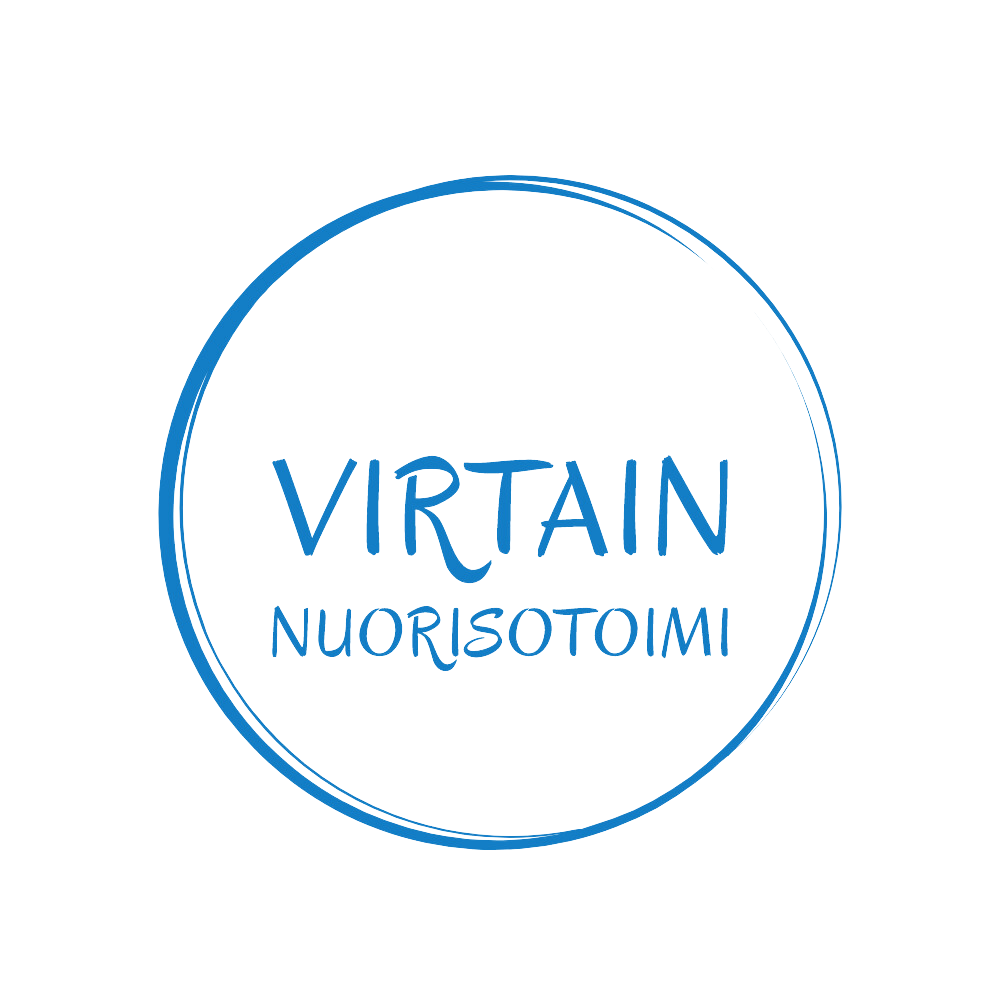 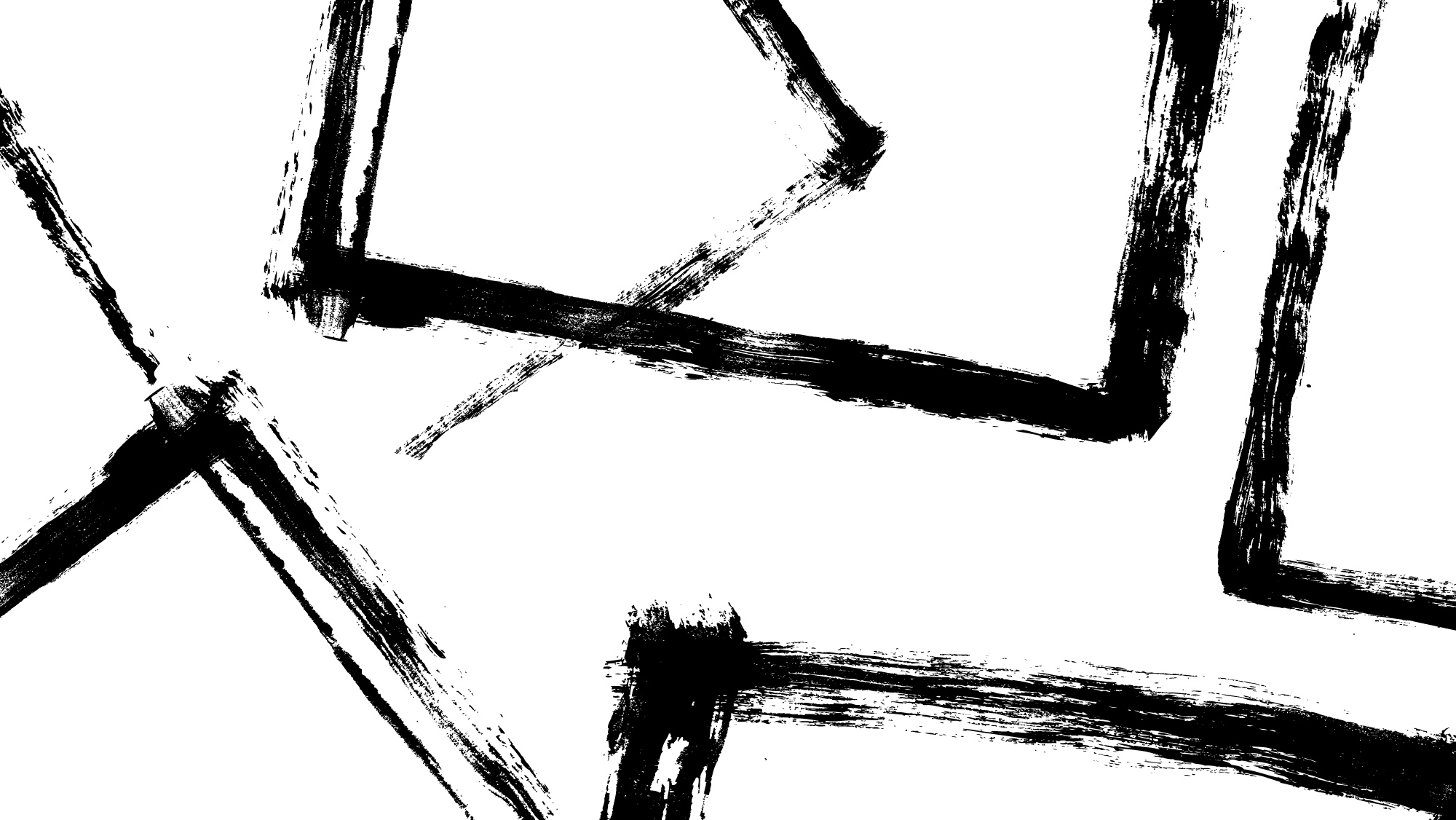 Nuorisotyötä aidosti kohdaten
Nuorisotilatyö
Nuorisotila on auki kolmena iltana viikossa (ti, ke & to) sekä pop up perjantait satunnaisesti.
Avointa toimintaa 3.-6. luokkalaisille sekä yli 13-vuotiaille. 
Toimintoja ovat mm. erilaiset teemaviikot ja –illat.  Lisäksi keväisin ja kesäisin toimii ulkonuokkari ja jalkautuminen.  
Tila on myös paikallisten yhdistysten ja yhteisöjen käytössä
Nuorisovaltuusto
Nuorisovaltuusto perustettiin Virroille vuonna 2002.  
Vuonna 2023 saimme nuorisovaltuustomyönteinen kunta- sertifikaatin. Nuorisovaltuustomyönteinen kunta -sertifikaatti on Suomen Nuorisovaltuustojen Liitto ry:n myöntämä tunnustus kunnille, jotka edistävät kiitettävällä tavalla kunnan nuorten osallisuutta ja nuorisovaltuuston toimintamahdollisuuksia. Sertifikaatti on voimassa  17.5.2023 -1.6.2025
Keskiössä on nuorten kuuleminen, aloitteet ja ideat 
Nuorisovaltuuston edustajat ovat olleet mukana lautakuntatoiminnassa vuodesta 2016 lähtien
Nuorisovaltuustolla on kummivaltuutettu
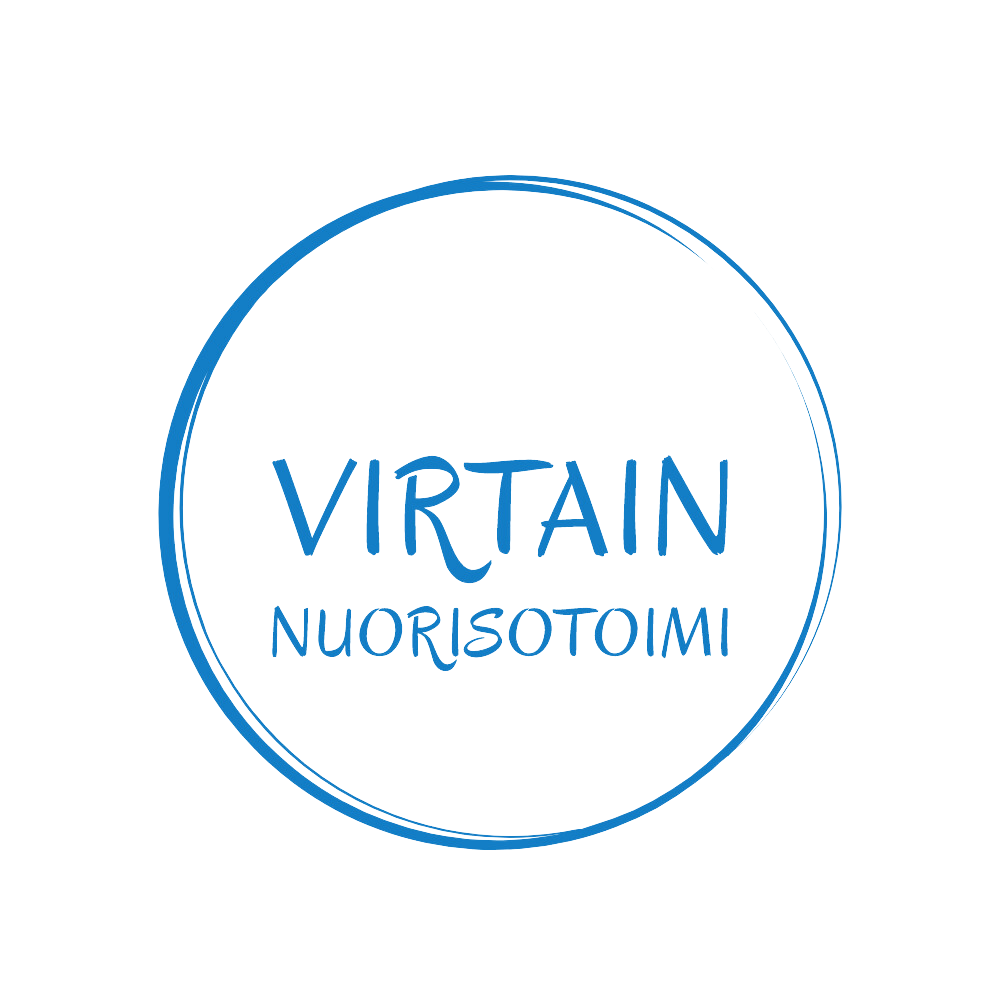 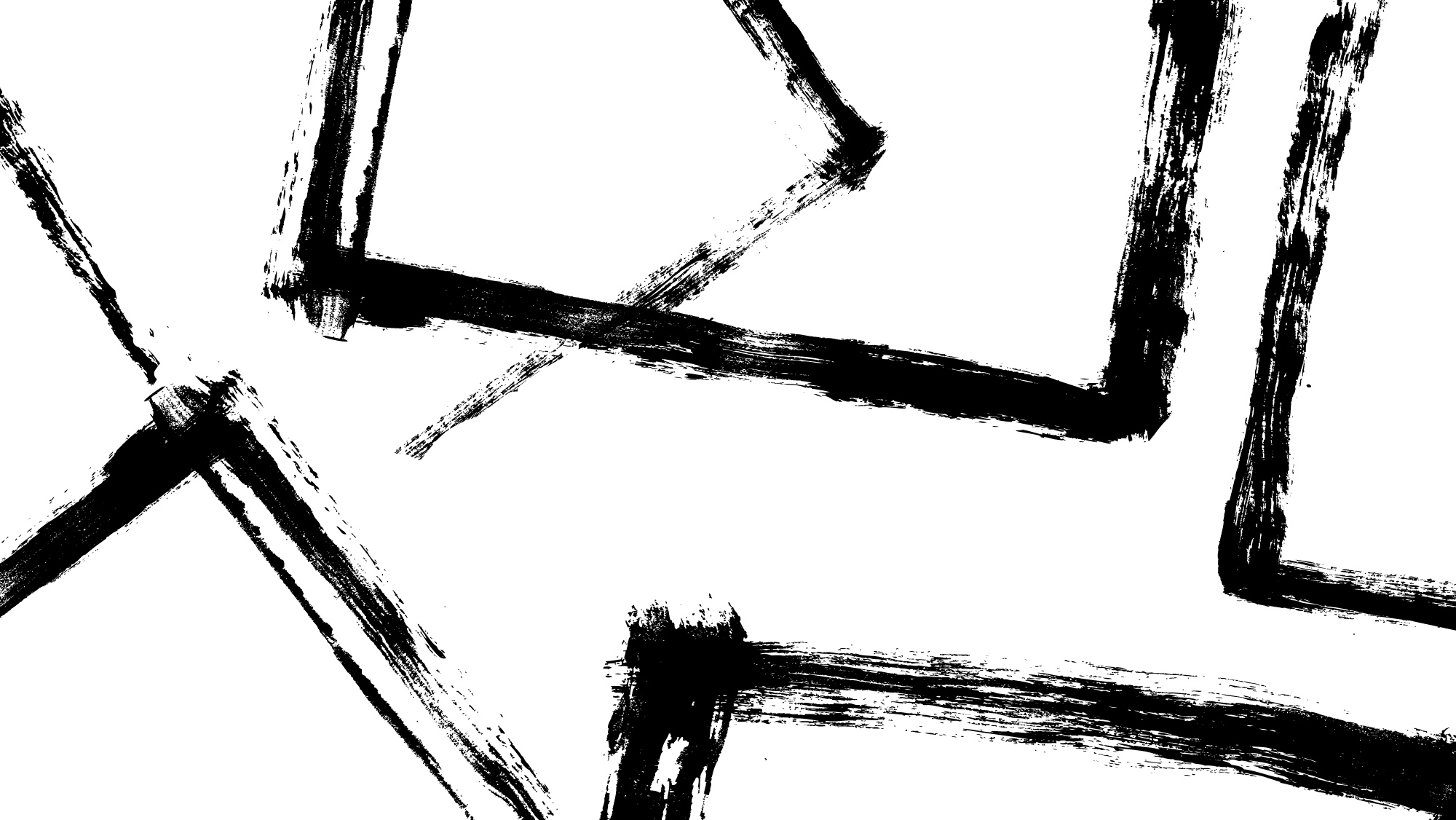 Nuorisotyö koulussa
Käytäntö
Nuorisotyöntekijä on paikalla yhtenäiskoulussa koulupäivystyksissä, hyvinvointioppitunneilla sekä erinäisissä tapahtumissa ja tempauksissa
Toisen asteen kanssa tehdään yhteistyötä kohtaamon sekä orientaatiopäivien muodossa.  Alakouluikäisille nuorisotoimi järjestää ryhmäytyksiä sekä nivelvaihetoimintoja. Nivelvaihetoiminnot ovat suunnattu lapsille ja nuorille, kun he  siirtyvät alakoulusta yhtenäiskouluun tai peruskoulusta toiselle asteelle opiskelemaan. 
Toiminta on ennaltaehkäisevää ja yhteisöllisyyttä lisäävää
Nuorisotyöntekijät kuuluvat yhteisölliseen oppilashuoltoryhmään
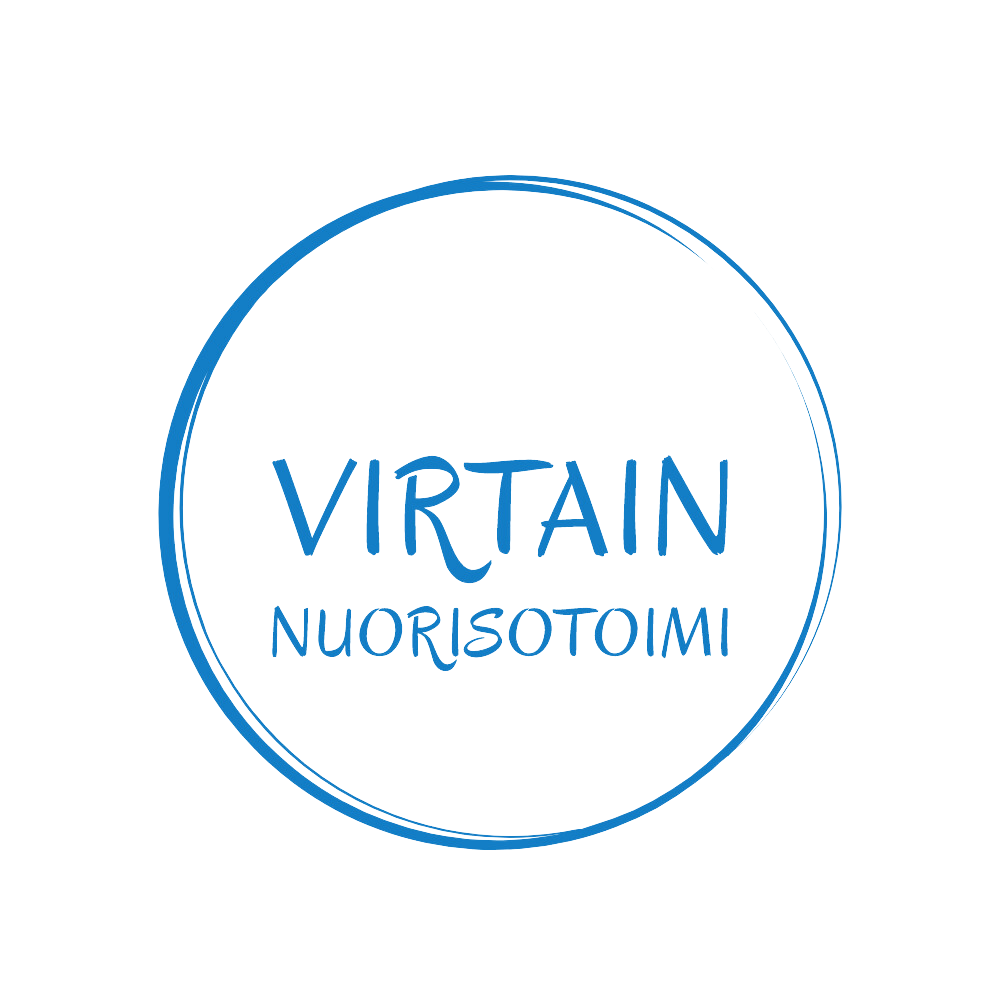 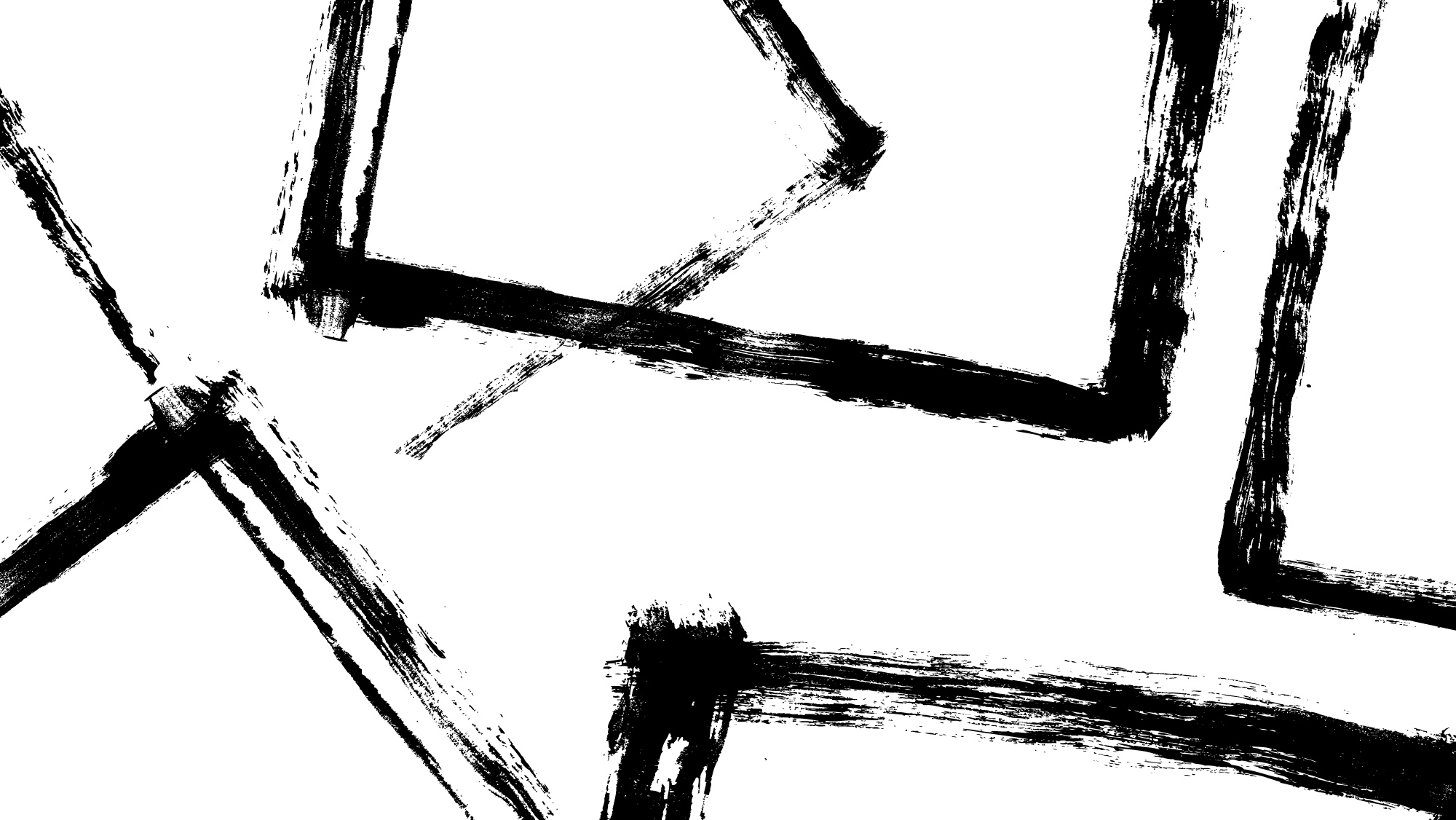 Nuorisotyökoulussa
Toiminta
Ryhmäytykset ja 7. ja 8. luokkalaisten hyvinvointikello, jossa opitaan tunne- ja vuorovaikutustaitoja
Toisen asteen oppilaitosten kanssa yhteistyö
Yhteisöllisyyden vahvistaminen
Teemapäivät ja tempaukset
Koulupäivystys ruokavälitunneilla yhdessä srk:n nuorisotyöntekijän kanssa
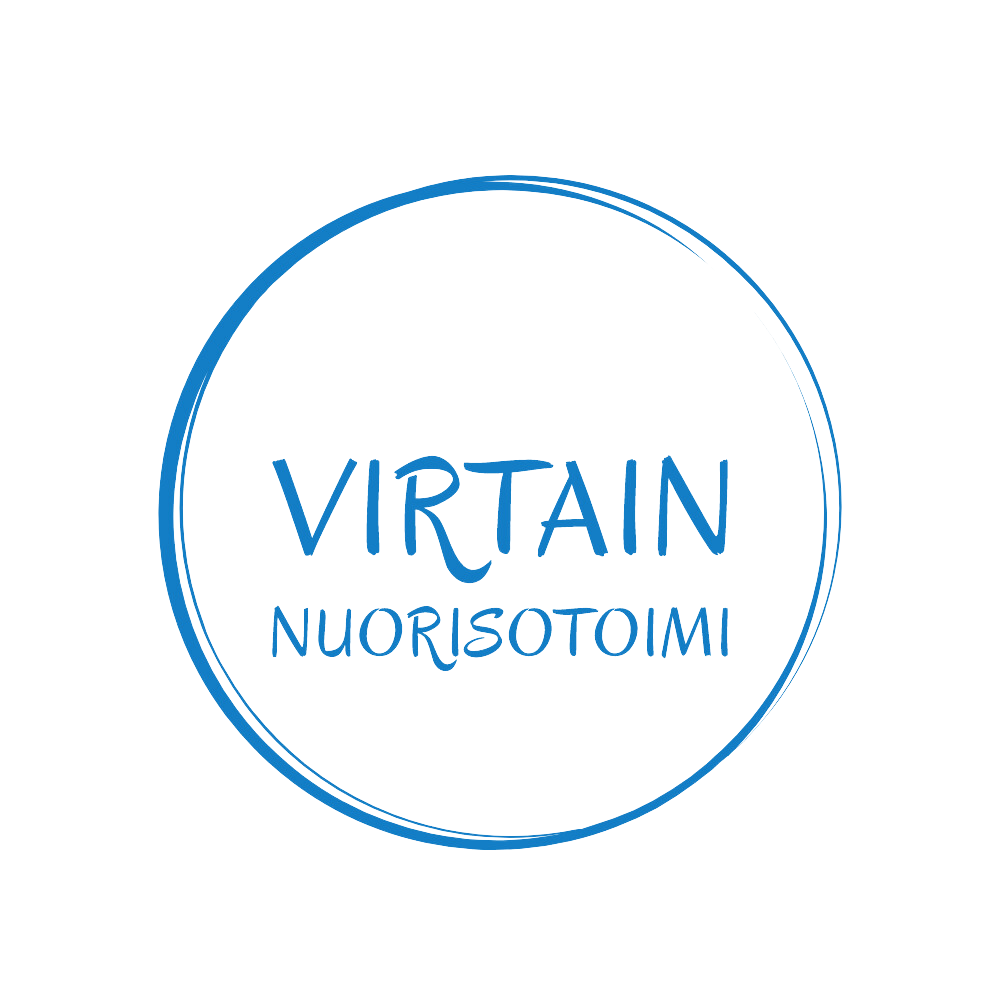 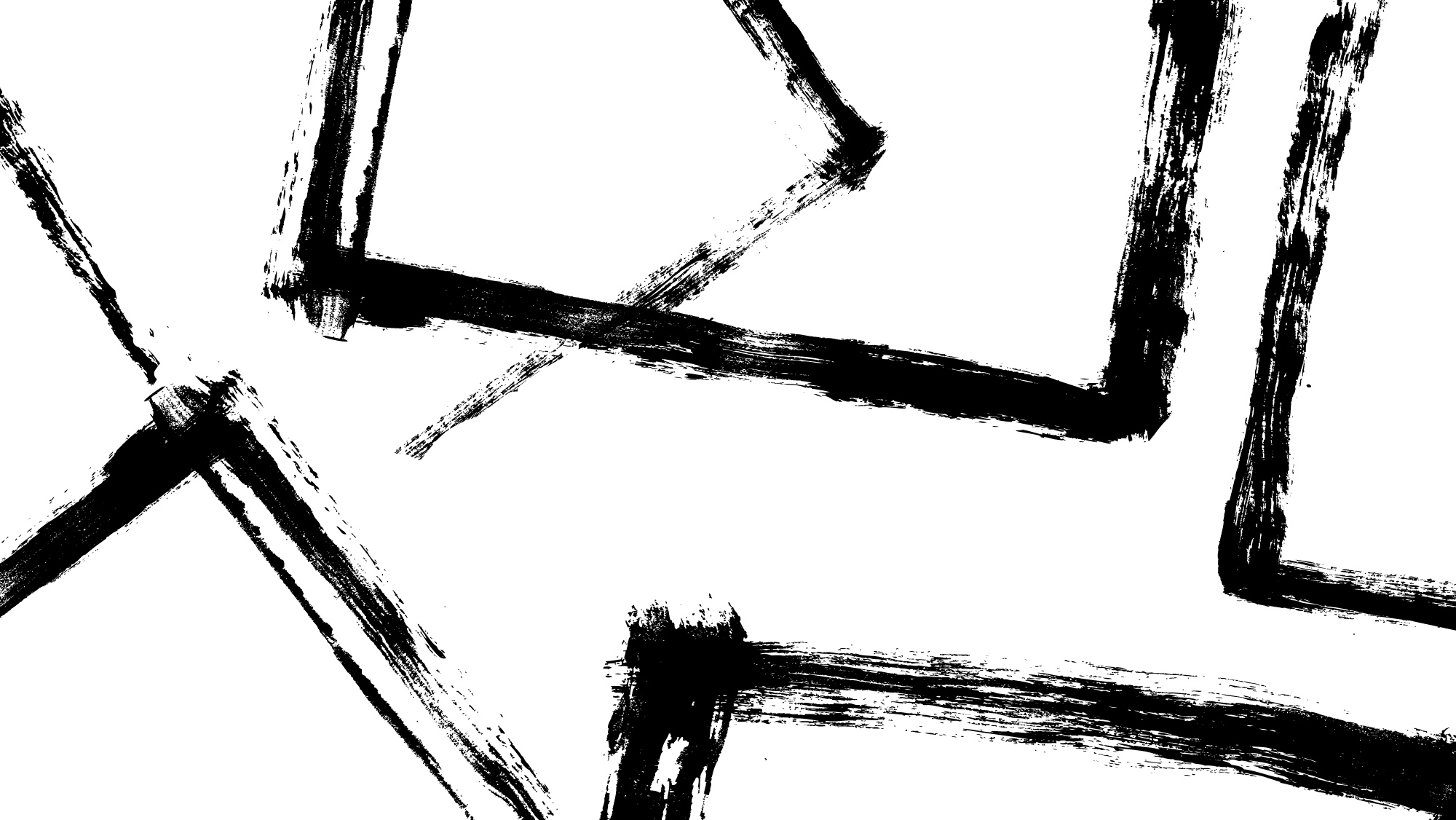 Nuorisotoimen muu toiminta
Puuhaleirit alakoululaisille
Työelämäleiri 15-17 –vuotiaille
Kansainvälinen nuorisotyö 
Mahdolliset retket koulujen loma-aikoina
Tapahtumat ja tempaukset
Kesäisin ulkonuokut ja jalkautuminen
Moniammatillinen yhteistyö
Nuorisovaltuusto
Nuorten ohjaus- ja palveluverkosto Nuopa ja 9 pykälä;  Kuntaliiton kanssa
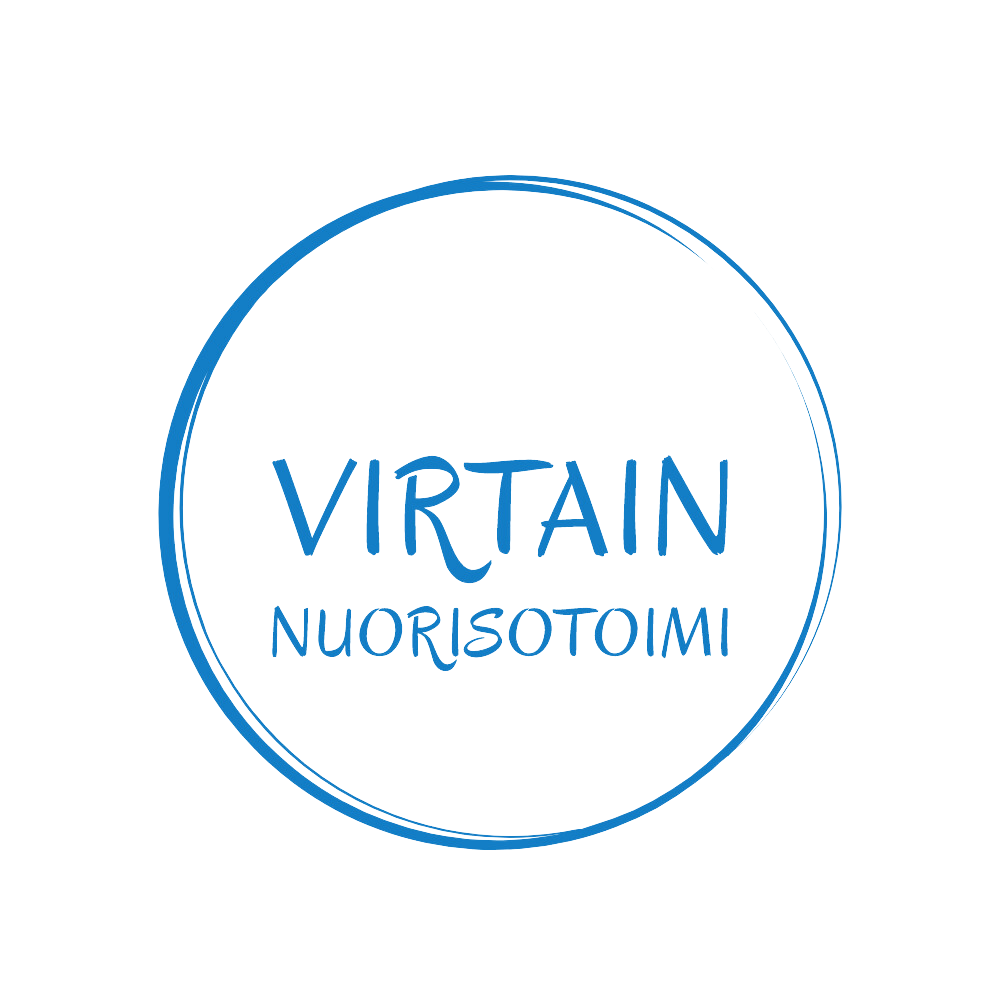 Kansainvälinen nuorisotyö 
Tavoittaa yläkoululaisia enemmän ja tuoda avoin nuorisotilatyö tutuksi 
Viheralueilla asuvien nuorten tavoittaminen
Ehkäisevän päihdetyön vahvistaminen
Avustusten myöntämisperusteiden ja myöntämismenettelyn päivittäminen 2024
Tulevaisuuden visio
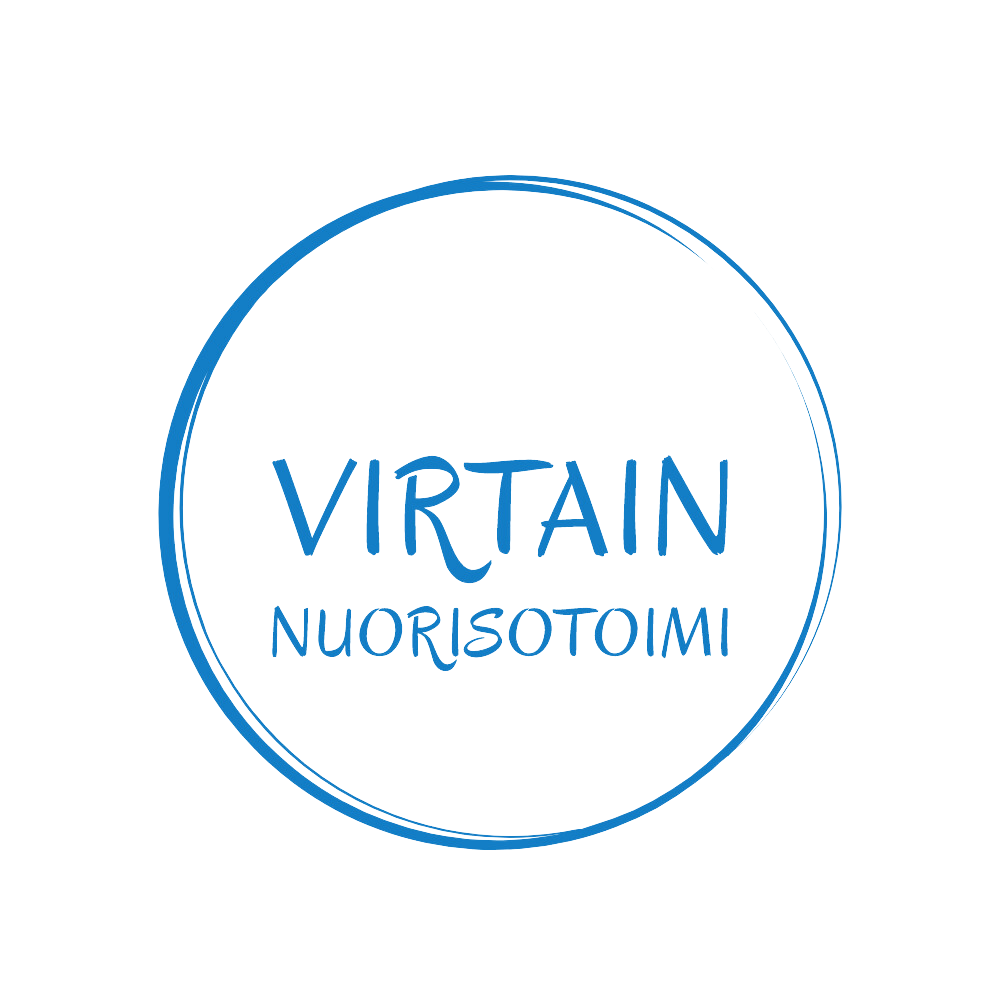 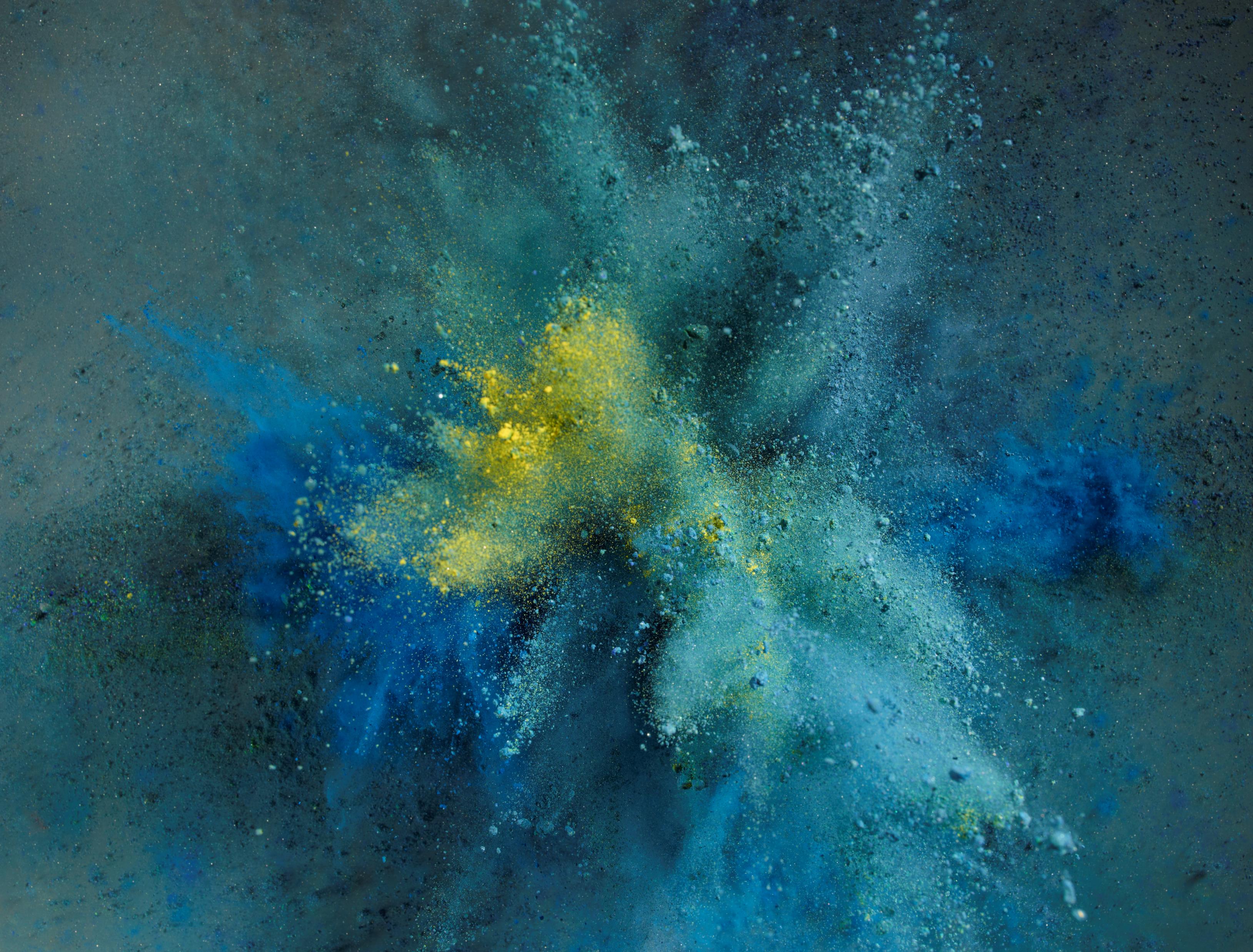 Tervetuloa mukaan nuorisotoimen toimintoihin!		Facebook: Virtain nuorisotoimi			Instagram: @virtainnuoriso
Ota yhteyttä:
nuoriso@virrat.fi
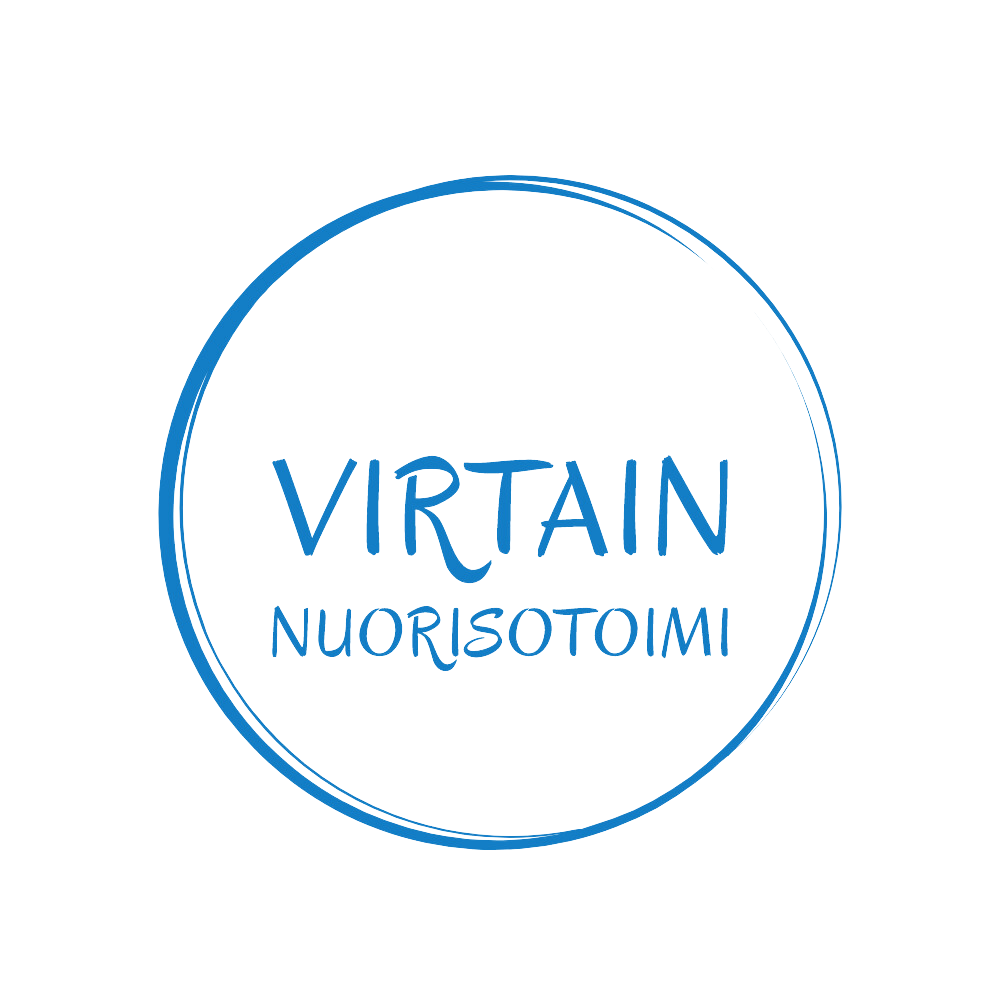